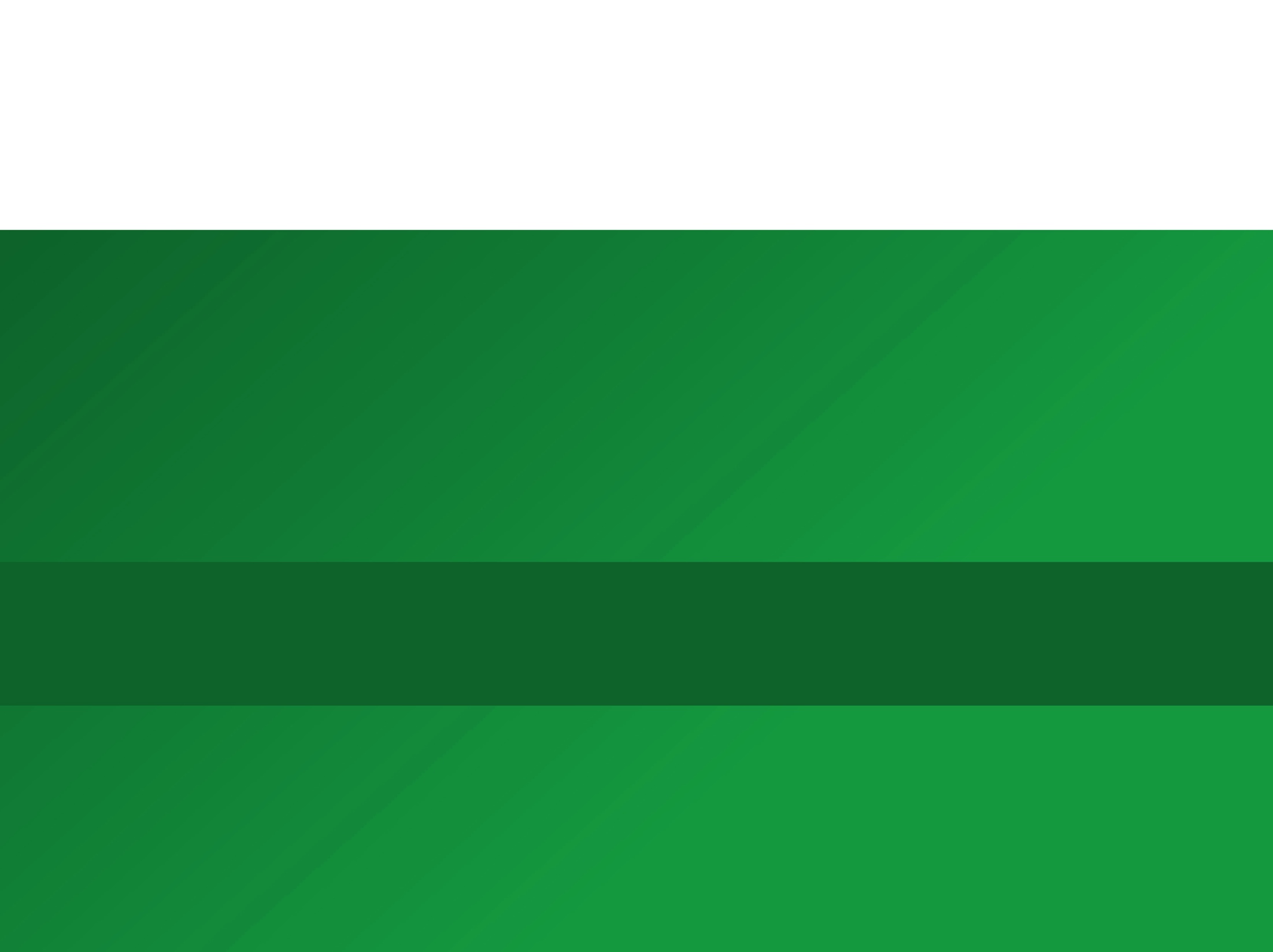 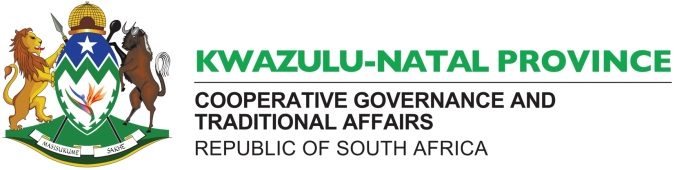 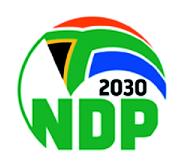 STATUS OF MERGED MUNICIPALITIES
IN KWAZULU/NATAL
PRESENTATION TO THE PORTFOLIO COMMITTEE ON COOPERATIVE AND TRADITIONAL AFFAIRS
GROWING KWAZULU-NATAL TOGETHER
1
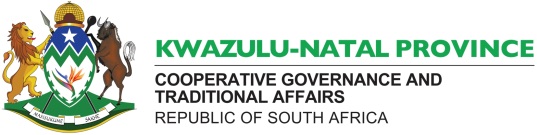 GROWING KWAZULU-NATAL TOGETHER
PURPOSE

The purpose of this presentation is to appraise the Portfolio Committee on Cooperative Governance and Traditional Affairs on:
The amalgamation process undertaken on municipalities in the Province; 
The summary of the public participation process followed during the amalgamation process; and 
The analysis of the performance of such municipalities pre and post amalgamation.
2
2
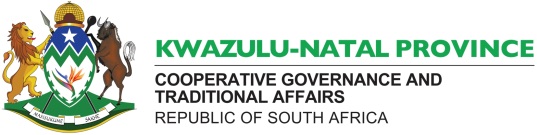 GROWING KWAZULU-NATAL TOGETHER
BACKGROUND
There was a need for the restructuring of Local Government in the province for the following reasons:
The need to strengthen institutional management by merging municipalities;
The need to strengthen the Local Government Sector and to build stability;
The need for strategic planning within restructured municipalities;
To promote social cohesion;
Sustainable infrastructure development; and
Good governance.
3
3
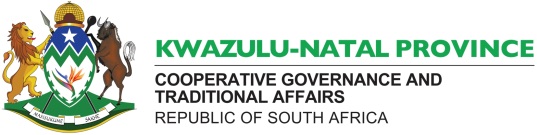 GROWING KWAZULU-NATAL TOGETHER
BACKGROUND … continued

Economic assessment and report for the adjustment of municipal boundaries
Despite substantial financial and numerous other Departmental support programmes over the years, a number of municipalities were to a greater or lesser degree not able to optimally fulfill their Constitutional obligations. 
In 2012 (after 12 years of democratic local government) and as a result of the increased pressures of delivering services (including the introduction of free basic services), a number of municipalities were still not in the position to deliver on their mandate. 
Weaknesses within the system were apparent in three main categories:-
financial (to fund services from their financial resources and to provid services at a cost effective manner);
service delivery and infrastructure (including providing services at a cost effective manner; governing and democratically representing the interests of the community, and satisfying the responsibilities for the administration in accord with legislation); and 
spatial (growth in population and economic terms).
4
4
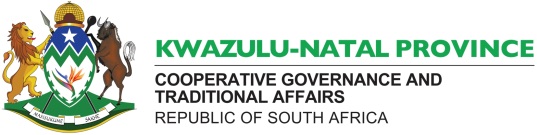 GROWING KWAZULU-NATAL TOGETHER
BACKGROUND … continued

Public participation
There were public participation engagements conducted by the following stakeholders:
MDB (Municipal Demarcation Board) in terms of the MDB Act;
CoGTA engaged in public participation processes through the establishment of the Change Management Committees, and including radio communication by the MEC and through press releases; 
Municipalities engaged in public participation through izimbizos, IDP and Budget process, including radio communication and press releases.
5
5
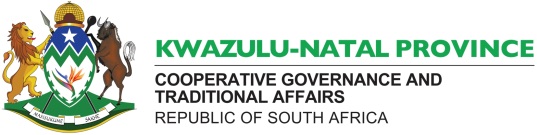 GROWING KWAZULU-NATAL TOGETHER
THE Demarcation process

The MDB finalised the outer boundaries of municipalities and this resulted in the number of municipalities in KZN decreasing from 61 to 54.  The following municipalities were affected by major re-determinations which took effect in 2016:
 
Split Municipalities:
Vulamehlo LM: Split between Umdoni and Ethekwini.
Ntambanana LM: Split between Mthonjaneni, UMhlathuze and Mfolozi.

Merged Municipalities
Imbabazane LM and UMtshezi LM  	= Inkosi Langalibalele
Indaka LM and EMnambithi  		= Alfred Duma
Hlabisa LM and Big 5 False Bay  	= Big 5 Hlabisa
Kwa Sani LM and Ingwe LM  		= Dr Nkosazana Dlamini-Zuma (NDZ)
Ezinqoleni LM and Hibiscus Coast LM  	= Ray Nkonyeni
6
6
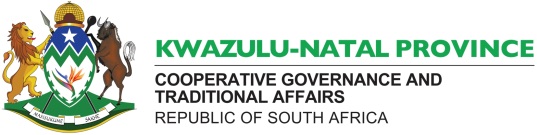 GROWING KWAZULU-NATAL TOGETHER
Demarcation process … Continued

The Restructuring Process Plan for major boundary adjustments
The following matters which were included in the restructuring process plan were finalized, the:- 
Establishment of a Municipal Political Change Management Committee (CMC) at Municipal Level;
Establishment of a Municipal Technical CMC (at affected municipalities);
Appointment of a Transformation Manager by CoGTA; and
Development of directives regarding the following issues, the:
Filling of vacancies
Budget and IDP
PMS
Organogram 
Office and accommodation
Transfer and placement of staff
Delegation 
Rationalization of policies and By-Laws
7
7
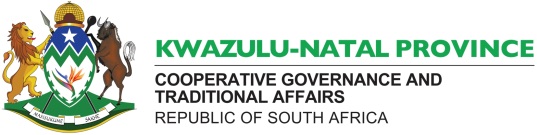 GROWING KWAZULU-NATAL TOGETHER
LEGAL MATTERS

Section 14(5) Notices (Transitional arrangements)
The following Section 14(5) Notices were promulgated as transitional arrangements in the build up to the Elections:-
A Section 14(5) Notice was promulgated on 26 June 2014, for merged and split municipalities, and included a commitment to be made by merging and split partners and directed such stakeholders to adhere to the Section 14(5) Notice iro, inter alia, the:
Appointment of staff.
Disposal and acquisition of assets above R 500 000.
Use of reserve capital.
Asset management.
8
8
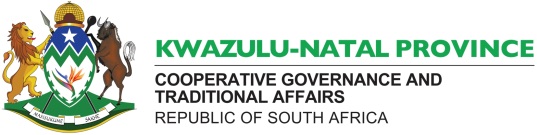 GROWING KWAZULU-NATAL TOGETHER
LEGAL MATTERS … continued

Section 14(5) Notices (Transitional arrangements)
A further Section 14(5) Notice was promulgated on 21 January 2015 to established the Provincial Transformation Committee.
In addition, a Section 14(5) Notice dealing with the following matters was also promulgated on 28 January 2016:-
The budget and IDP processes to be followed by the affected municipalities;
The appointment of acting municipal managers and managers directly responsible to municipal managers for longer period than 6 months as currently required by applicable legislation; and
The validation of valuation rolls of disestablished municipalities after merging.
9
9
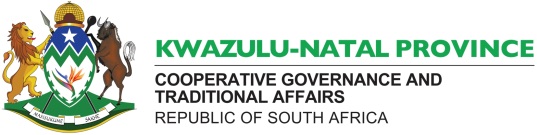 GROWING KWAZULU-NATAL TOGETHER
LEGAL MATTERS … continued

Section 12 Notices:
The drafting and finalization of the Section 12 Notices was one of the major tasks required to finalise the restructuring process. The newly established municipalities were formalized in terms of Section 12 Notices which had to be promulgated before the 2016 Local Government Elections. 
The then existing Section 12 Notices regulating the rest of the municipalities also had to be amended to provide for amendments which had occurred subsequent to their establishments.
10
10
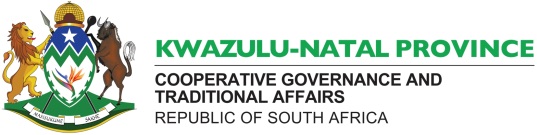 GROWING KWAZULU-NATAL TOGETHER
ANTICIPATED BENEFITS
It was resolved, using a broad spectrum of criteria, that non–viable municipalities could be re-demarcated where this would benefit the communities within that geographic area. Such a re-demarcation of municipal boundaries would result in:-
The expansion of existing service delivery networks; 
The capacity skills and expertise of larger municipalities being made available for the geographic areas of current non-viable municipalities; 
Substantial savings on overhead costs which would provide additional funding for service delivery; and
The achievement of the benefits of economies of scale.
11
11
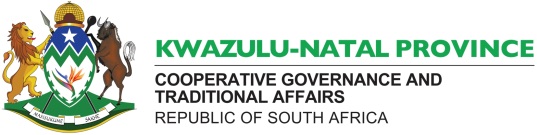 STATUS OF INSTITUTIONAL, POLICY AND GOVERNANCE MATTERS
12
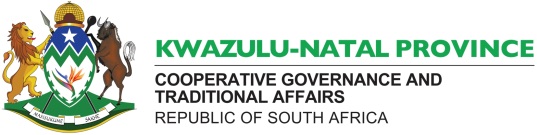 GROWING KWAZULU-NATAL TOGETHER
General Governance issues
Oversight structures are functional in all the merged municipalities. However, MPAC’s generally reflect poor levels of functionality in that UIFW reports are not thoroughly processed in terms of the relevant legislation.
Standing Rules and Orders have been adopted by all the affected municipalities and have been updated where required.
As is the case with most other municipalities, Speakers are reluctant to implement consequence management emanating from transgressions of the Code of Conduct by Councillors.

ORGANOGRAMS
All municipalities have approved/revised organograms reflecting the requirements of the specific merger.
The merger resulted in bloated organograms which placed a strain on municipal financial viability. 
Job descriptions have been finalized and approved at all the municipalities and job evaluation processes are underway.
13
13
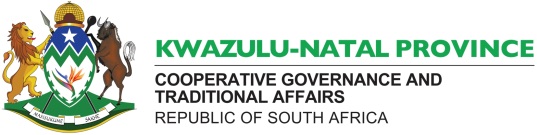 GROWING KWAZULU-NATAL TOGETHER
SOUND FINANCIAL MANAGEMENT
AUDIT OUTCOMES 2016/17-2019












The table above illustrates audit outcomes over the 3 financial years 2016/2017, 2017/2018 and 2018/2019.
ILM has been receiving poor audit outcomes due to prior year findings from the former Umtshezi Municipality which were not resolved. However financial support from the CoGTA Financial Expert project is addressing these matters to improve the 2019/2020 audit outcome.
Big Five Hlabisa municipality also regressed from an unqualified audit opinion to a qualification in 2017/18 and 2018/2019.
14
14
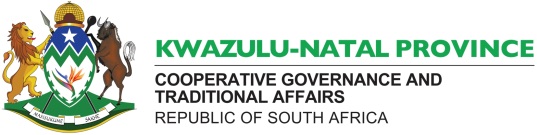 GROWING KWAZULU-NATAL TOGETHER
SOUND FINANCIAL MANAGEMENT … continued 
COST COVERAGE











The norm for the cost coverage is 1-3 months, which indicates the municipality’s ability to meet its short term obligations.
The red highlights indicate that Mthonjaneni, Umfolozi, ILM, Ray Nkonyeni and Hlabisa Big Five were below the accepted norm in the 2018/2019 financial year. 
The same municipalities except for Ray Nkonyeni had similar cash flow challenges in the 2017/2018 financial years.
15
15
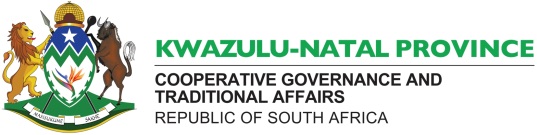 GROWING KWAZULU-NATAL TOGETHER
SOUND FINANCIAL MANAGEMENT … continued
CURRENT RATIO-AUDITED












The accepted norm for the current ratio is 1,5-2:1  in respect of current assets to current liabilities.
Umfolozi, Ethekwini, ILM, Ray Nkonyeni and Hlabisa were below the accepted norm, which indicates the current liability of the municipality exceeded its current assets.
16
16
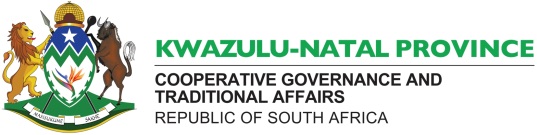 GROWING KWAZULU-NATAL TOGETHER
SOUND FINANCIAL MANAGEMENT … continued
 EMPLOYEE RELATED COSTS











The accepted norm of Employee Related Costs (inclusive of Councilor remuneration) is 25%- 40% of total operational expenditure.
uMfolozi, Nkosazana Dlamini Zuma and Hlabisa Big 5 exceeded the accepted norm.
Hlabisa Big Five  exceeded the ERC norm over the 3 indicated financial years.
17
17
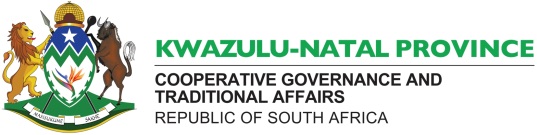 GROWING KWAZULU-NATAL TOGETHER
SOUND FINANCIAL MANAGEMENT … continued 

GRANT DEPENDENCY: AUDITED











The bench mark for grant dependency is 80% and over.
Whilst none of the municipality’s illustrated were over 80% in the 2018/2019 financial year, 4 municipalities Hlabisa Big Five, Nkosazana Dlamini Zuma, Mthonjaneni and  uMfolozi  indicate high levels of grant dependency.
18
18
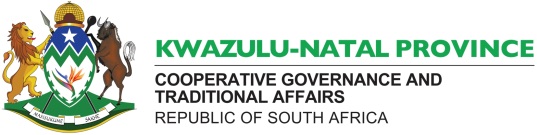 GROWING KWAZULU-NATAL TOGETHER
SOUND FINANCIAL MANAGEMENT … continued

GROSS DEBTORS: AUDITED










The gross debtors of the merged and parent municipalities are illustrated in the table above.
Ethekwini has the highest debt of R10,9 billion, followed by Umhlathuze at R544 million, Ray Nkonyeni was R274 million and ILM R140,7 million.
The total debt of the municipalities illustrated above, as at June 2019 was R12,5 billion.
19
19
UMDONI LOCAL MUNICIPALITY
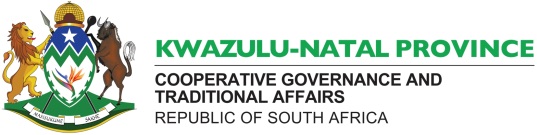 GROWING KWAZULU-NATAL TOGETHER
STATUS OF INSTITUTIONAL AND POLICY MATTERS
The Mayoral position at uMdoni municipality has recently become vacant due to the incumbent being recalled by his party. 
The Municipal Manager was also placed on suspension during October 2020 and a disciplinary process has been initiated by the municipality.
OVERALL B2B PERFORMANCE FOR THE 2019/20 FY
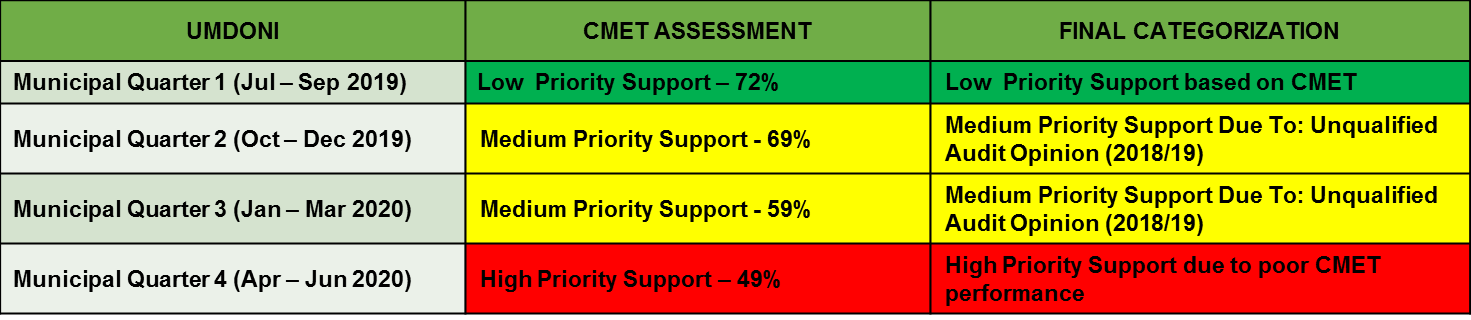 ANALYSIS PER B2B PILLARS FOR THE 2019/20 FY
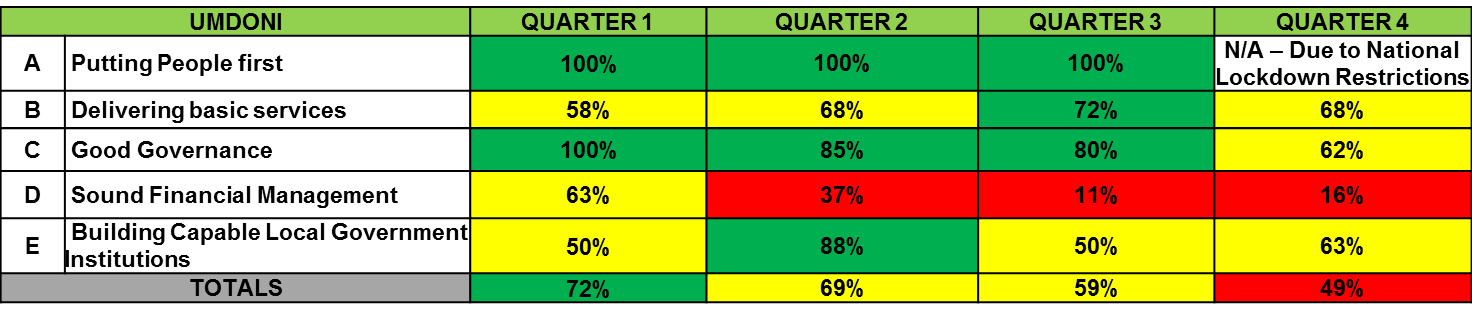 20
20
RAY NKONYENI LOCAL MUNICIPALITY
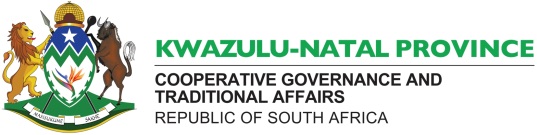 GROWING KWAZULU-NATAL TOGETHER
INSTITUTIONAL AND POLICY  MATTERS
The economies of scale have not been realised due to the addition of 7 wards from the dis-established Ezinqoleni municipality being merged with the newly established Ray Nkonyeni municipality.
These wards are mainly rural in nature and have no revenue base.
No significant increase in equitable share was made to the municipality.
Services such as Public Safety, Fire Fighting, Waste Management and electricity provision was extended to the erstwhile Ezinqoleni area.
A tarred road was also built to that specific rural area.
An impact analysis needs to be undertaken before municipalities are merged to allow for municipalities to plan for the post merger process.
All  spheres of government need to understand the implications of the merger in terms of resources that are needed in dealing with the increase in expectations of communities.
21
21
RAY NKONYENI LOCAL MUNICIPALITY … cont
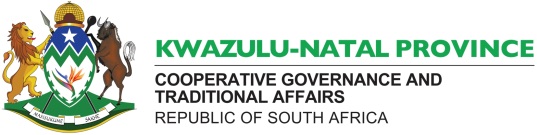 GROWING KWAZULU-NATAL TOGETHER
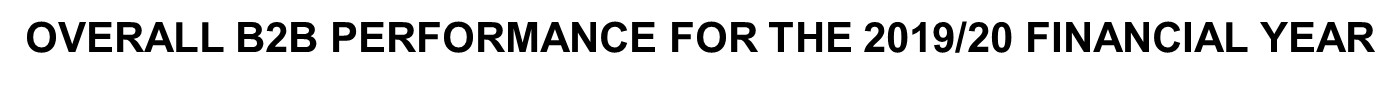 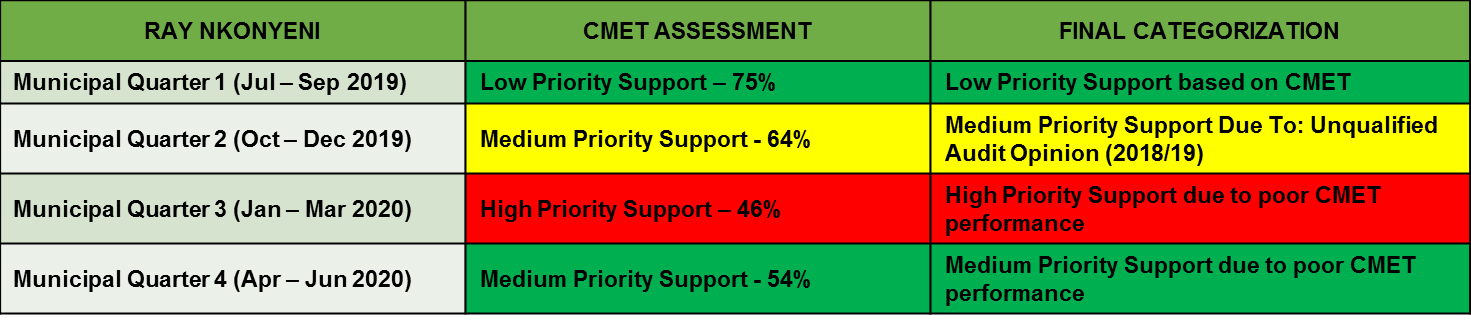 ANALYSIS PER B2B PILLARS FOR THE 2019/20 FINANCIAL YEAR
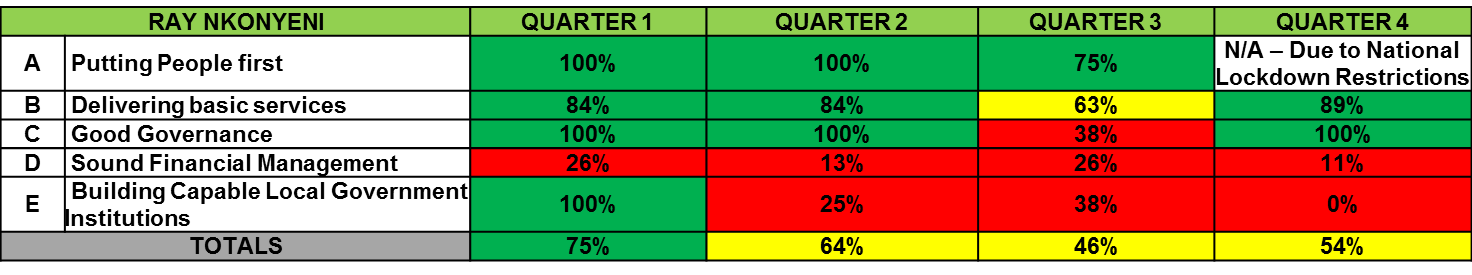 22
22
INKOSI LANGALIBALEL LOCAL MUNICIPALITY
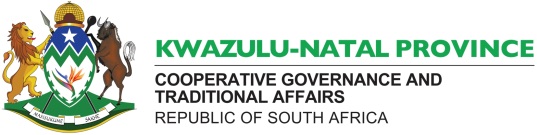 GROWING KWAZULU-NATAL TOGETHER
STATUS OF INSTITUTIONAL AND POLICY MATTERS

The Deputy Mayoral position at Inkosi Langalibalele Municipality has not been filled due to cost containment measures.
Inkosi Langalibalele municipality has been placed under Intervention in terms of Section 139 of the Constitution. The intervention has been extended to 30 March 2021.
ILM has been receiving poor audit outcomes due to prior year findings from the former Umtshezi municipality which were not resolved. However financial support from the CoGTA Financial Expert project is addressing these matters to improve the 2019/2020 audit outcome.
For example, Inkosi Langalibalele municipality has a bloated organogram and needed to embark on a Section 189 process in terms of the Labour Relations Act due to the financial burden the organogram placed on the budget.
This process has not been completed, and as a consequence hereof no salary increases have been approved for municipal employees for the last two financial years in terms of an exemption granted by the Local Government Bargaining Council.
23
23
INKOSI LANGALIBALEL LM … cont
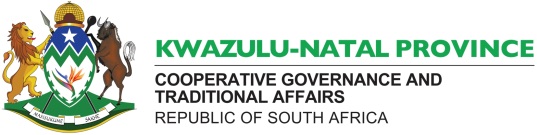 GROWING KWAZULU-NATAL TOGETHER
Councillors have demanded to be placed and remunerated at a grade 4 municipality as determined by the circular on the Determination of Councillor Allowances.
No increases were afforded to municipalities that had disclaimer audit findings by the MEC, therefor ILM did not qualify for the past 2 financial years.
Due to the serious financial position at the municipality, this request cannot be acceded to.
Staff increments have also not been implemented and exemptions have been applied for at Bargaining Council level.
Eskom debt has been reduced from R132m to R13m due to strict cost containment measures being implemented by the Ministerial Representative.
24
24
INKOSI LANGALIBALEL LM … cont
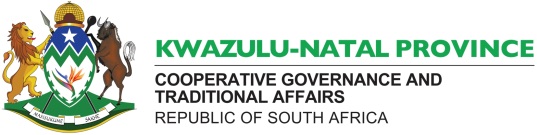 GROWING KWAZULU-NATAL TOGETHER
OVERALL B2B PERFORMANCE FOR THE 2019/20 FINANCIAL YEAR
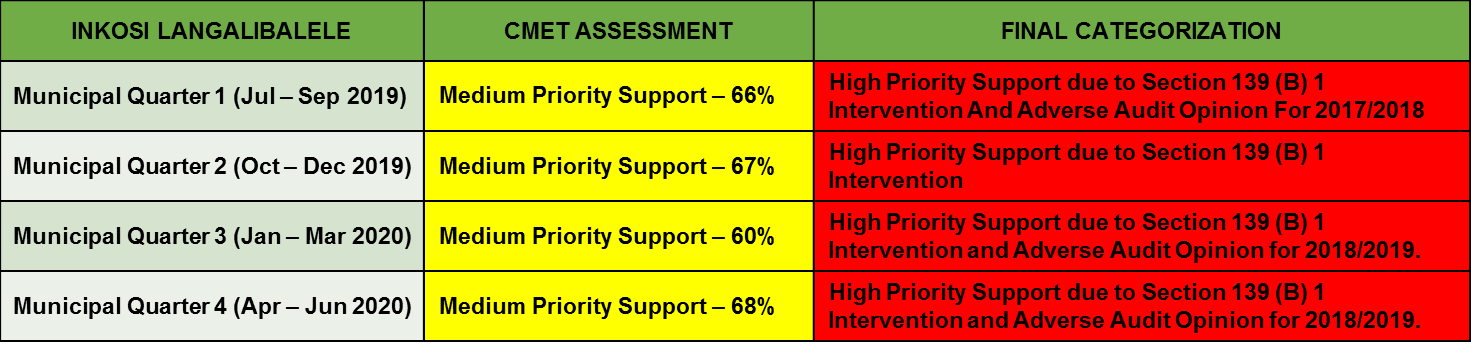 ANALYSIS PER B2B PILLARS FOR THE 2019/20 FINANCIAL YEAR
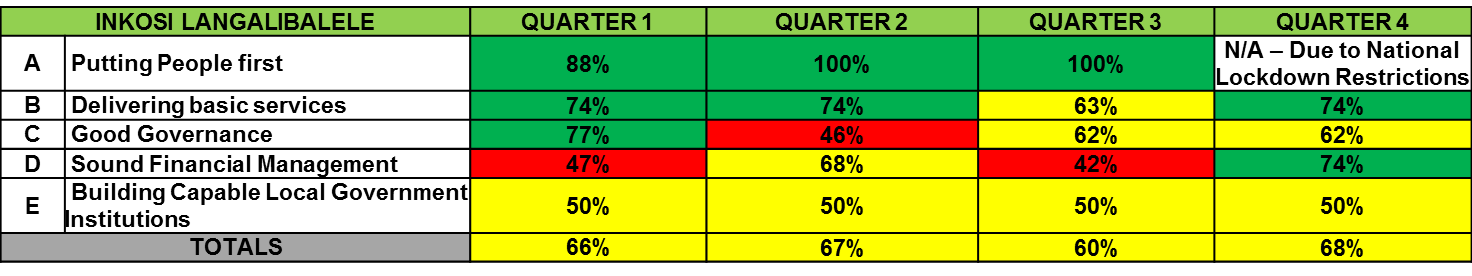 25
25
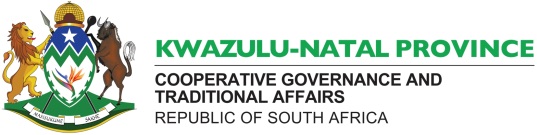 ALFRED DUMA LOCAL MUNICIPALITY
GROWING KWAZULU-NATAL TOGETHER
STATUS OF INSTITUTIONAL AND POLICY MATTERS
Challenges persist with regard to the functioning of the Local Labour Forum.
There are budget constraints with regard to servicing the erstwhile Ndaka area due to the non-payment of service fees for services provided by the community.
Grant funding that was provided for the non-paying areas do not assist as the funding was a once off allocation.
The funding does not provide for the ongoing maintenance and operation of the services that were provided for by the grants.
Major community protests have been experienced in the erstwhile Ndaka areas due to the lack of provision of services with regard to water, sanitation and electricity.
The manning of the satellite offices at Ndaka  was also an issue that was raised by the community.
A section 106 investigation has been instituted at the municipality by COGTA, and is in the process of being finalised.
26
26
ALFRED DUMA LOCAL MUNICIPALITY … cont
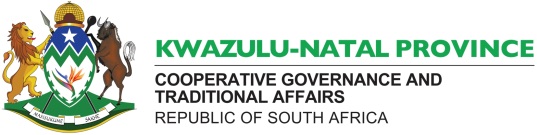 GROWING KWAZULU-NATAL TOGETHER
OVERALL B2B PERFORMANCE FOR THE 2019/20 FINANCIAL YEAR
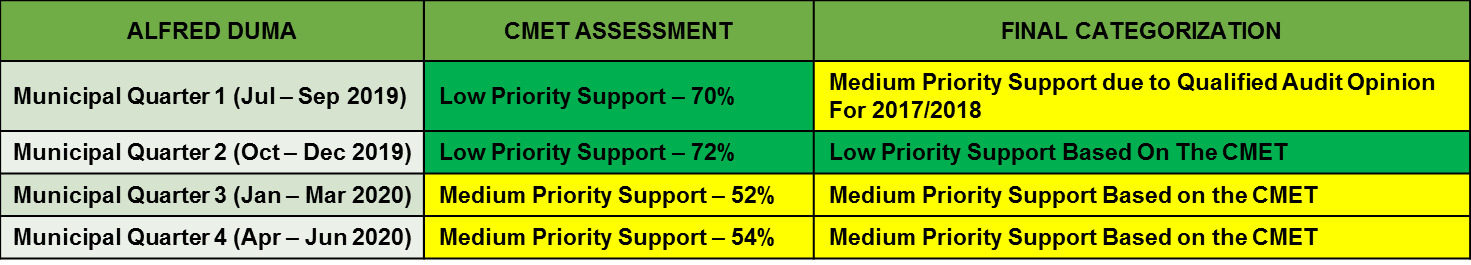 ANALYSIS PER B2B PILLARS FOR THE 2019/20 FINANCIAL YEAR
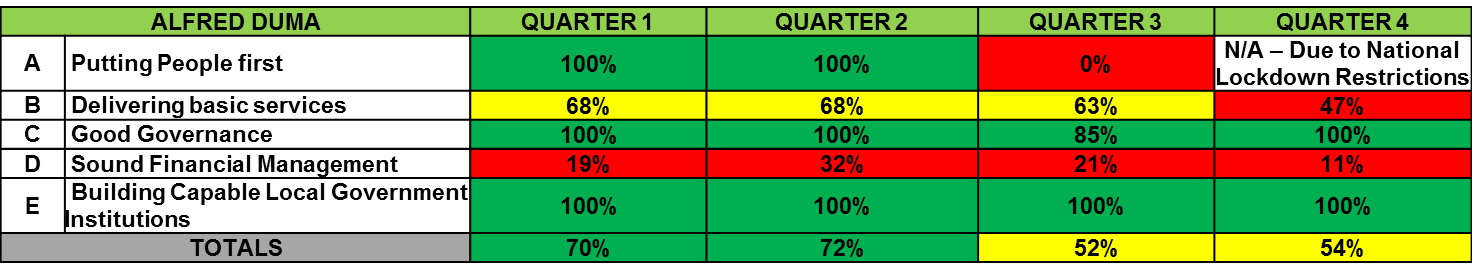 27
27
BIG 5 HLABISA LOCAL MUNICIPALITY
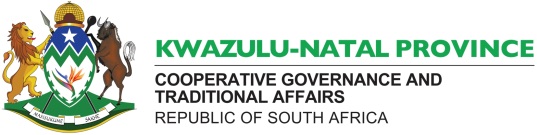 GROWING KWAZULU-NATAL TOGETHER
STATUS OF INSTITUTIONAL AND POLICY MATTERS
Hlabisa Big 5 municipality also regressed from an unqualified audit opinion to a qualification in 2017/18 and 2018/2019.
Big 5 Hlabisa exceeded the Employee Related Costs norm over the 3 indicated financial years.
Service delivery has as a result suffered due to the high salary costs.
OVERALL B2B PERFORMANCE FOR THE 2019/20 FINANCIAL YEAR
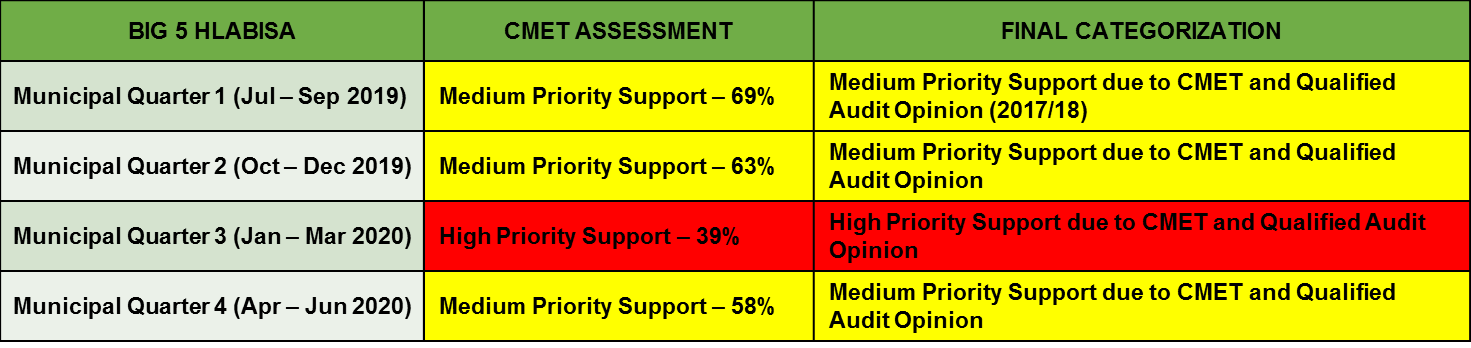 ANALYSIS PER B2B PILLARS FOR THE 2019/20 FINANCIAL YEAR
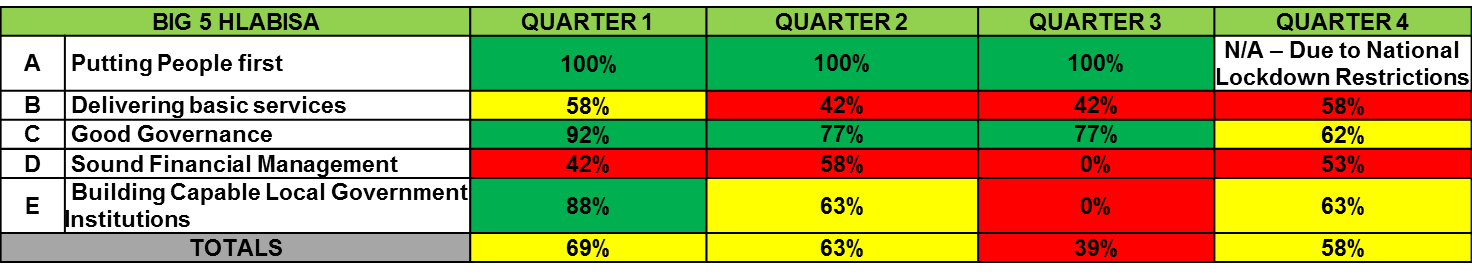 28
28
CITY OF UMHLATHUZE
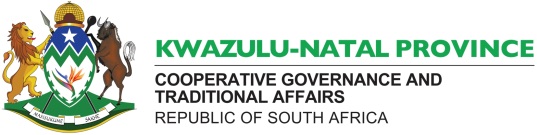 GROWING KWAZULU-NATAL TOGETHER
STATUS OF INSTITUTIONAL AND POLICY MATTERS

Due to the increased number of wards that were merged from the erstwhile Ntambanana municipality, the municipality has incurred major costs in respect of the delivery of water and sanitation to those rural wards. There is no income base for this provision within those areas and the services are costly to provide.
OVERALL B2B PERFORMANCE FOR THE 2019/20 FINANCIAL YEAR
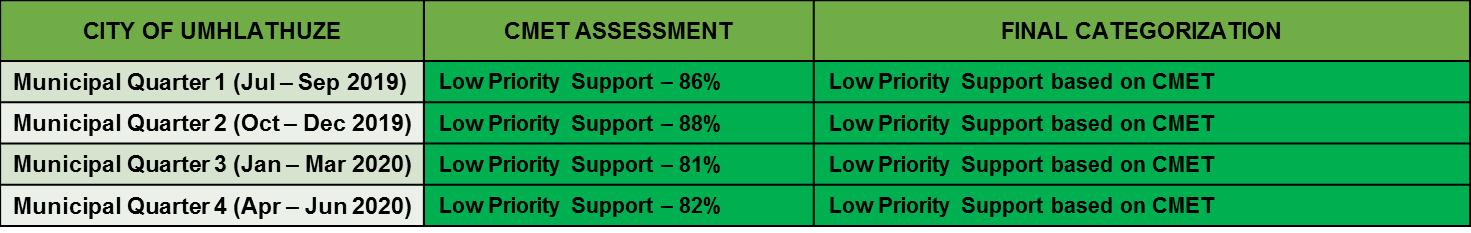 ANALYSIS PER B2B PILLARS FOR THE 2019/20 FINANCIAL YEAR
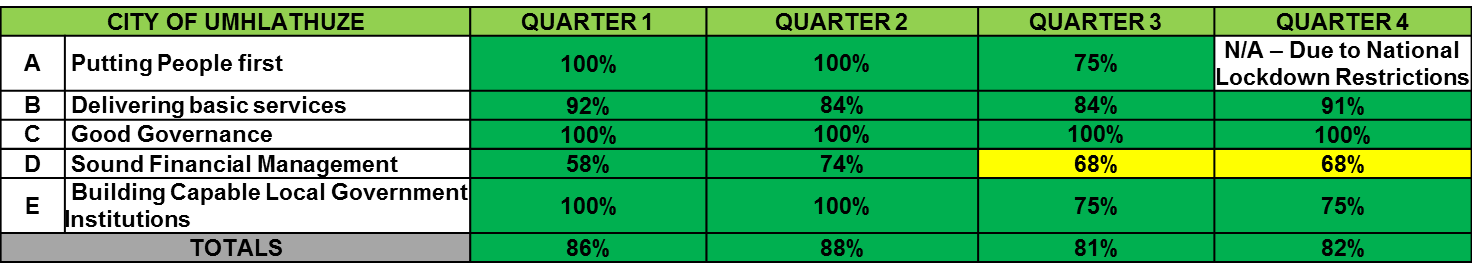 29
29
MTHONJANENI LOCAL MUNICIPALITY
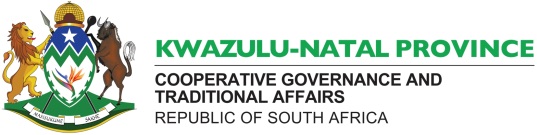 GROWING KWAZULU-NATAL TOGETHER
STATUS OF INSTITUTIONAL AND POLICY MATTERS
The increased area of jurisdiction incorporating Ntambanana has resulted in costly electricity provision within those wards.
The provision of access roads has also led to pressure on the budget to provide these.
There is a very limited rates base in  that area, depending mostly on the agricultural sector for an income.
OVERALL B2B PERFORMANCE FOR THE 2019/20 FINANCIAL YEAR
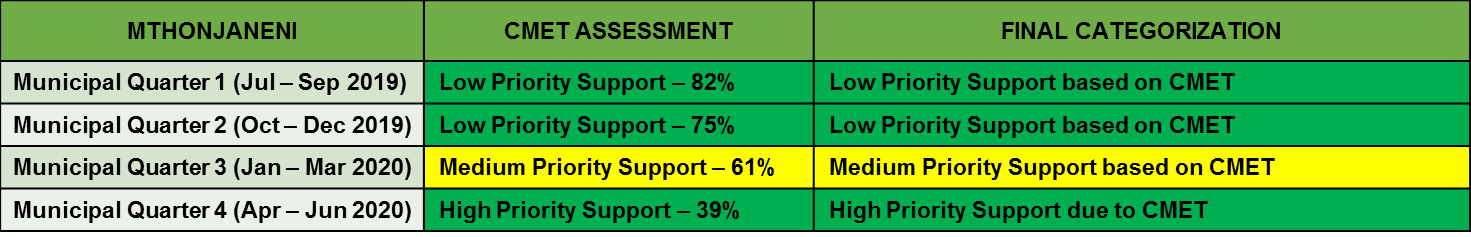 ANALYSIS PER B2B PILLARS FOR THE 2019/20 FINANCIAL YEAR
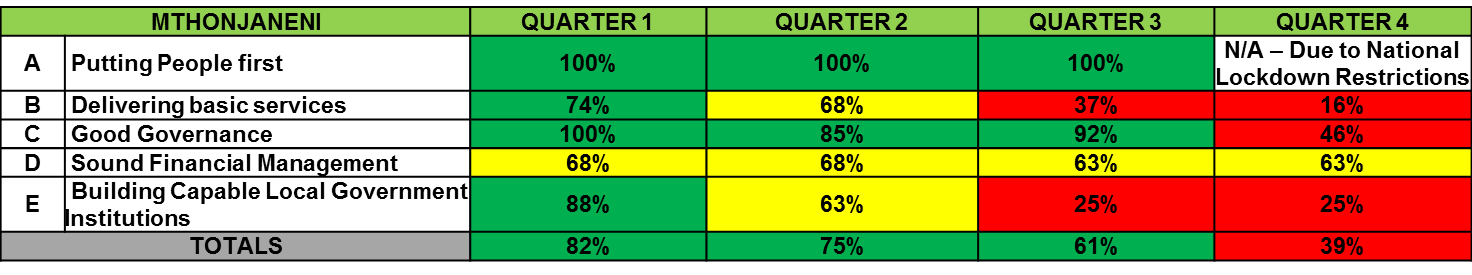 30
30
DR NKOSAZANA DLAMINI-ZUMA LM
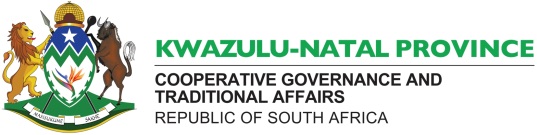 GROWING KWAZULU-NATAL TOGETHER
STATUS OF INSTITUTIONAL AND POLICY MATTERS
Dr Nkosazana Dlamini Zuma municipality was also put under a section 139(1)(b) intervention during 2018 due to political instability.
The intervention was successful and was terminated.
The municipality is however heavily dependant on grant funding at 75%.
OVERALL B2B PERFORMANCE FOR THE 2019/20 FINANCIAL YEAR
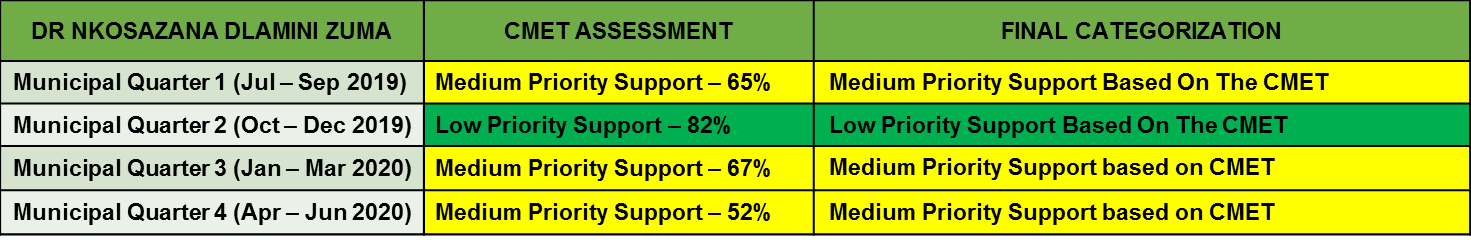 ANALYSIS PER B2B PILLARS FOR THE 2019/20 FINANCIAL YEAR
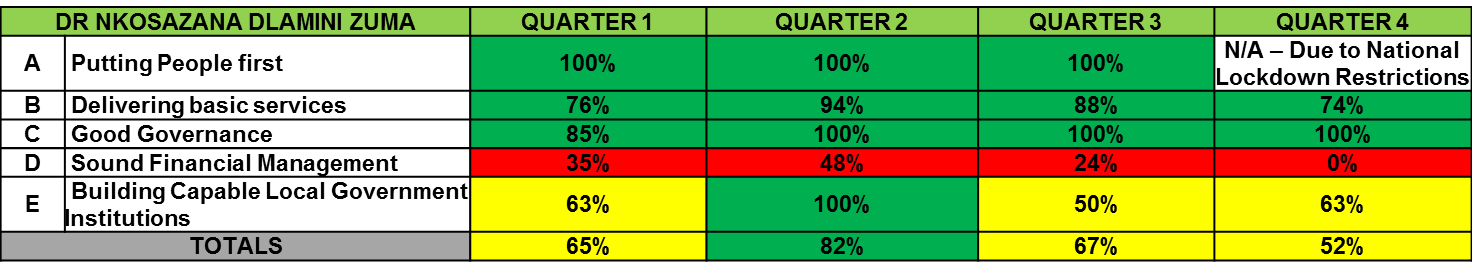 31
31
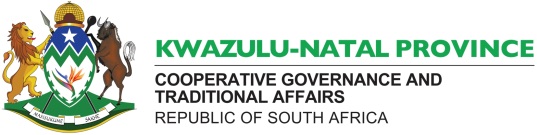 GROWING KWAZULU-NATAL TOGETHER
CONCLUSION

The important lessons to be learnt from the amalgamation process are as follows:
Consideration should be given to limited planning, change management, costing and provision of resources, which appear to have happened during the transition processes;
Government should bear the transitional costs of any amalgamation;
A formal due diligence study should be commissioned after boundary decisions have been made to identify the financial situation of the affected municipalities, and what steps should be taken to prevent potential wasteful and duplicate expenditure; 
National Treasury should provide a budget for such restructuring based on a comprehensive costing exercise being undertaken; and
Funding for at least a 3 year transition period should be provided.
32
32
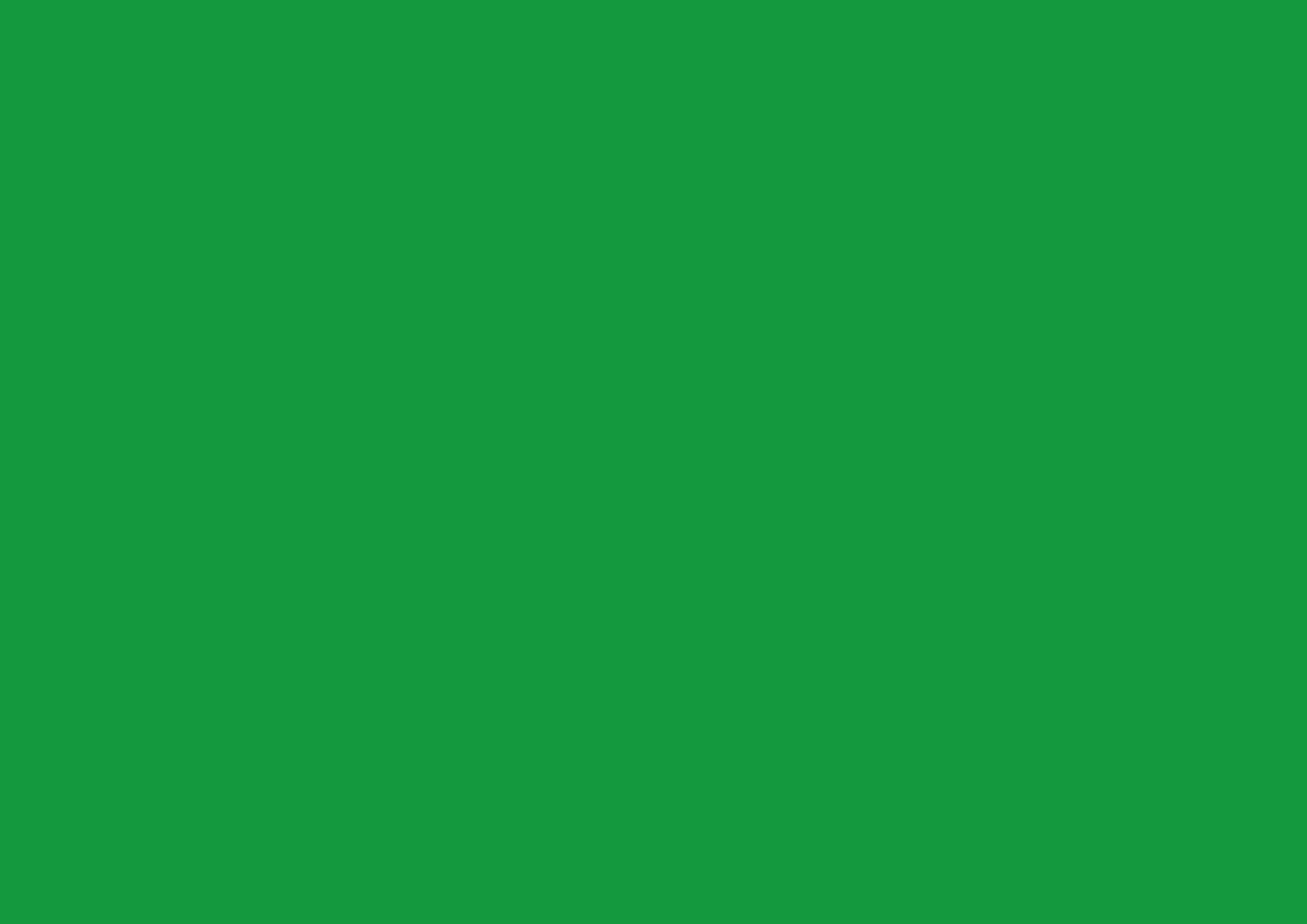 THANK YOU
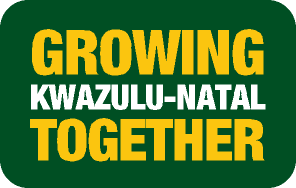